Offline Infrastructure and Data Processing
NOvA Readiness Review 2014

Craig Group
10/28/14
NOvA E929, Readiness Review, Offline Computing
1
Overview
The NOvA data set production paradigm has shifted over the last year to a more scalable file handling solution.
(SAM: Sequential data Access via Meta-data.)
Data processing is going well -- recent addition of automated “keep up” processing for raw to root, calibration, and some reconstruction datasets.
Support from the Computing Division has been excellent and data set production steps are performing well.
New offline operations service from CD helping with job management tasks. 
The production group has continuity in the transition from the  project to the collaboration era – this has always been a collaboration effort, and we have been producing production data sets for several years.
10/28/14
NOvA E929, Readiness Review, Offline Computing
2
Demand is Large.
More than 1 PB of NOvA files already written to tape -- More than 5M files.
~5,000  raw data files per day 
> 10M CPU hours used over the last year
Plan to reprocess all data and generate new simulation ~2 times per year.
(We call this a production run)
10/28/14
NOvA E929, Readiness Review, Offline Computing
3
The Computing Team is StrongNOvA and CD Working closely together to improve data handling tools
NOvA
Computing Coordinator: Group
Production Group: Tamsett
Databases: Paley
Code: J. Davies
Other members:
G. Davies
Mayer
Backhouse
Rocco
Pandey
Sachdev
Computing Division
NOvA Liason: Norman
Data production: Bitrago, Sierra
Databases: Mandrichenko
SAM: Illingworth
Other members:
Gheith
Bitrago
Sierra
Mengel
Litvinse
10/28/14
NOvA E929, Readiness Review, Offline Computing
4
Summary of Current Infrastructure
VM
10 virtual machines: novagpvm01 –novagpvm10 ) 
Blue Arc: 
Interactive data storage for short term or small data sets
/nova/data (140 T),/nova/prod (100 T), /nova/ana (95 T)
Tape: 
Long term data storage
Files registered with SAM 
4 PB of cache disk available for IF experiments
File Transfer Service (FTS)
Batch:
Local batch cluster: ~40 nodes
Grid slots at Fermilab for NOvA: 1300 node quota 
(opportunistic slots also available)
Remote batch slots: thousands of additional slots
Databases: Several, required for online and offline operations
10/28/14
NOvA E929, Readiness Review, Offline Computing
5
Production Flow
Monte Carlo Generation
(ND, FD,GENIE, cosmic, ROCK,..)
Raw Data
(ND, FD, various triggers…)
Raw-to-ROOT
Reconstruction
Fast Reco
PID
LEM
Calibration Jobs
CAF
10/28/14
NOvA E929, Readiness Review, Offline Computing
6
Fall 2013 Workshop
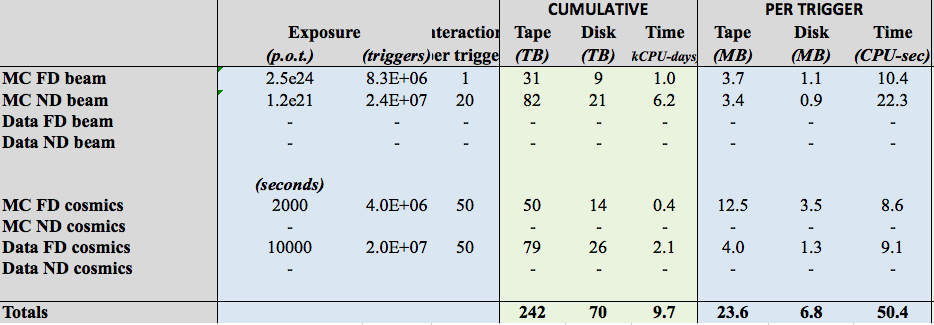 Production goals:
The footprint for final output of a production run should be less than 100TB.
The production run should be possible to complete in a two week period.
There was also a major effort to to understand resources and to streamline production tools .  (Caveat – still validating these numbers…)
Summarized in DocDB 10129
Workshop: http://nova-docdb.fnal.gov:8080/cgi-bin/DisplayMeeting?conferenceid=1281
10/28/14
NOvA E929, Readiness Review, Offline Computing
7
Fall 2013 Workshop
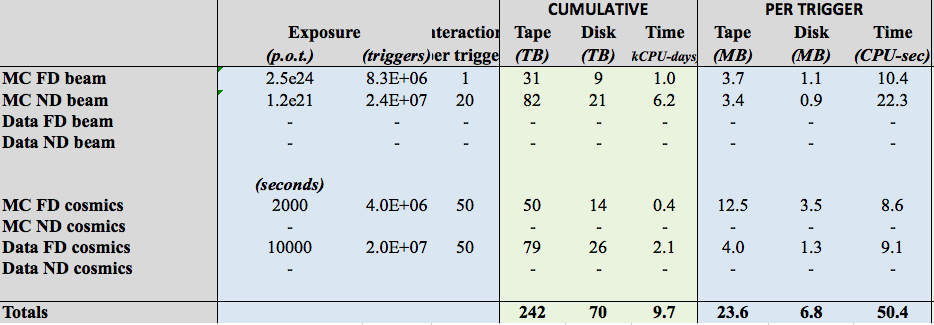 MC ND Beam drives CPU usage.
Production goals:
The footprint for final output of a production run should be less than 100TB.
The production run should be possible to complete in a two week period.
There was also a major effort to to understand resources and to streamline production tools .  (Caveat – still validating these numbers…)
Summarized in DocDB 10129
Workshop: http://nova-docdb.fnal.gov:8080/cgi-bin/DisplayMeeting?conferenceid=1281
10/28/14
NOvA E929, Readiness Review, Offline Computing
8
Fall 2013 Workshop
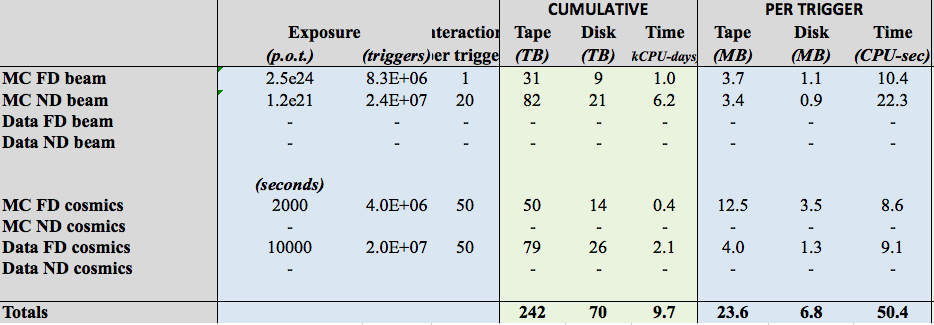 Almost 1 TB/hr !  (250 TB = IF+cosmics for full month)
Production goals:
The footprint for final output of a production run should be less than 100TB.
The production run should be possible to complete in a two week period.
There was also a major effort to to understand resources and to streamline production tools .  (Caveat – still validating these numbers…)
Summarized in DocDB 10129
Workshop: http://nova-docdb.fnal.gov:8080/cgi-bin/DisplayMeeting?conferenceid=1281
10/28/14
NOvA E929, Readiness Review, Offline Computing
9
Fall 2013 Workshop
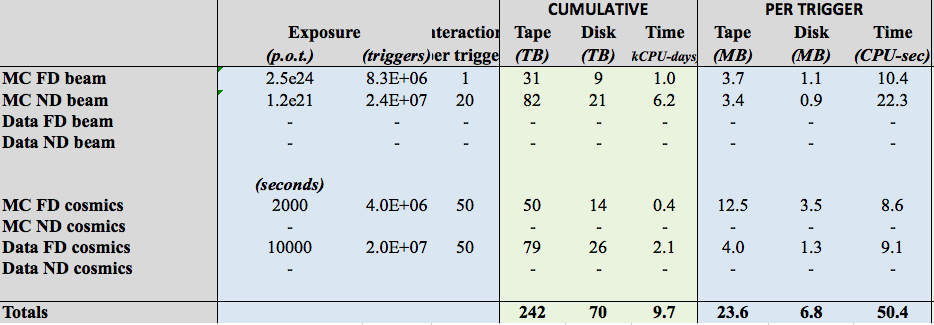 About 1000 CPUs DC !
Production goals:
The footprint for final output of a production run should be less than 100TB.
The production run should be possible to complete in a two week period.
There was also a major effort to to understand resources and to streamline production tools .  (Caveat – still validating these numbers…)
Summarized in DocDB 10129
Workshop: http://nova-docdb.fnal.gov:8080/cgi-bin/DisplayMeeting?conferenceid=1281
10/28/14
NOvA E929, Readiness Review, Offline Computing
10
Fall 2013 Workshop
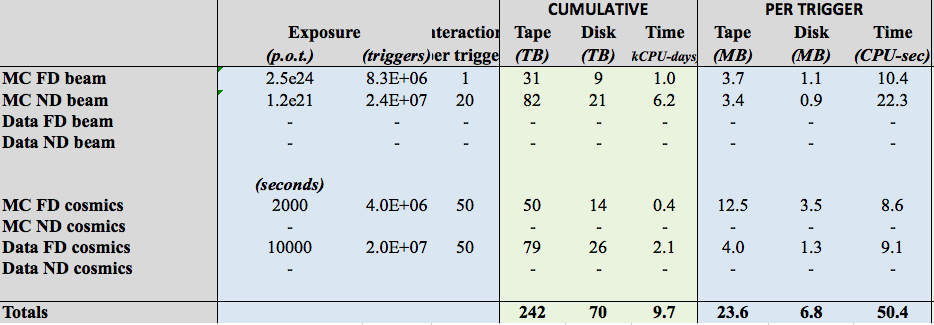 These were estimates.
Most validated in recent file production runs.
Production goals:
The footprint for final output of a production run should be less than 100TB.
The production run should be possible to complete in a two week period.
There was also a major effort to to understand resources and to streamline production tools .  (Caveat – still validating these numbers…)
Summarized in DocDB 10129
Workshop: http://nova-docdb.fnal.gov:8080/cgi-bin/DisplayMeeting?conferenceid=1281
10/28/14
NOvA E929, Readiness Review, Offline Computing
11
CPU (on site)
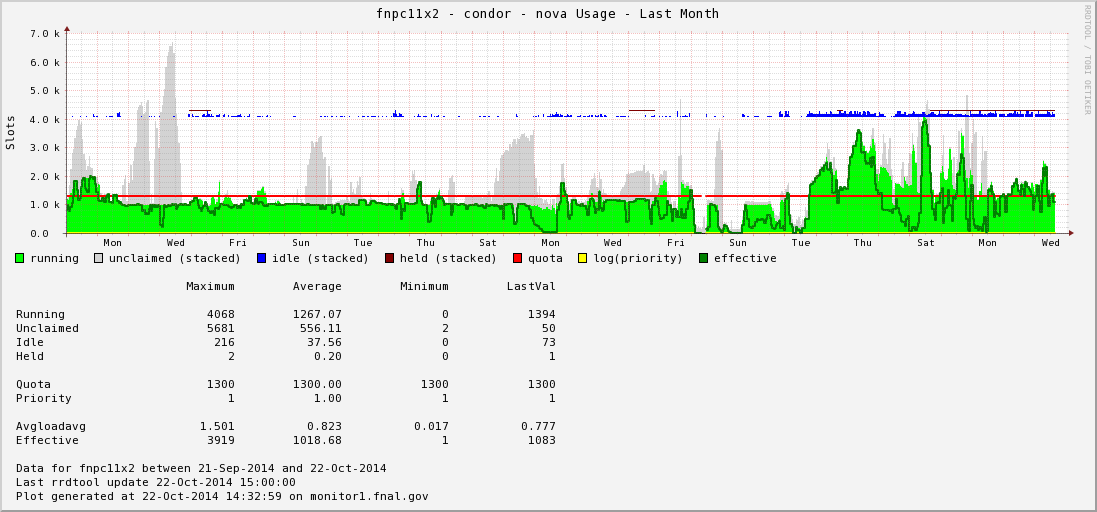 CPU is not currently a limiting factor.
10/28/14
NOvA E929, Readiness Review, Offline Computing
12
CPU (off site)
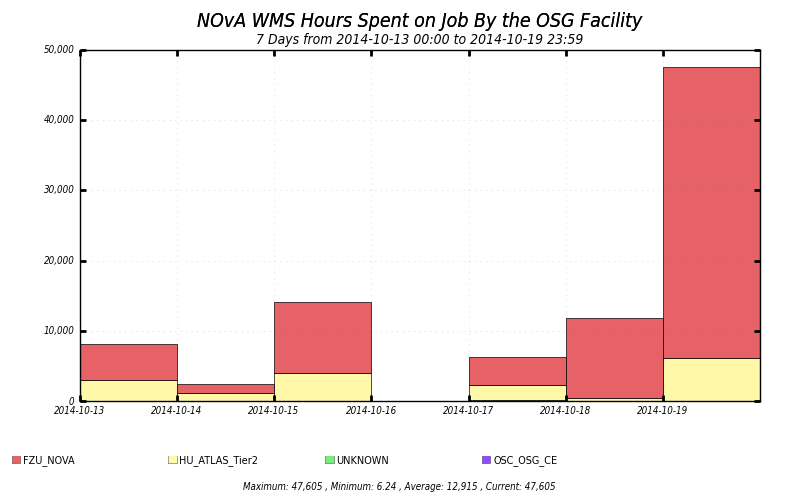 ~5 thousand nodes running ~10 hour jobs
(50,000 hours)
CPU is not currently a limiting factor.
Thousands of offsite CPU slots are also available to us.
10/28/14
NOvA E929, Readiness Review, Offline Computing
13
CPU (cloud)
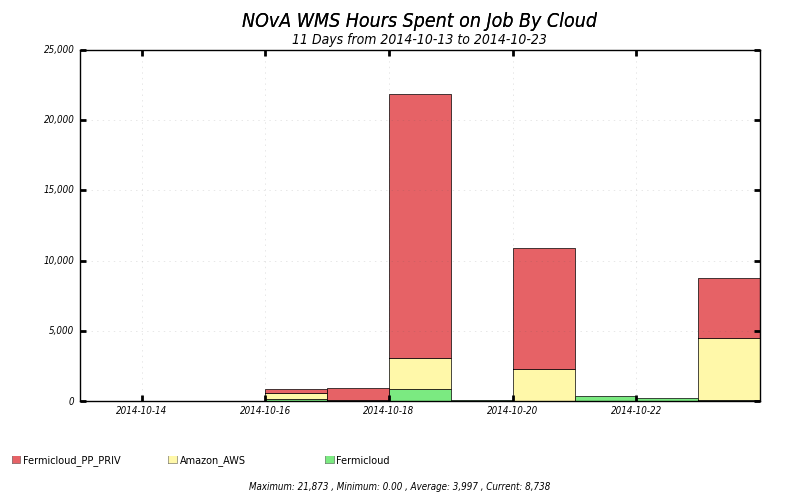 Amazon Cloud!
(new last week)
CPU is not currently a limiting factor.
Thousands of offsite CPU slots are also available to us.
10/28/14
NOvA E929, Readiness Review, Offline Computing
14
File Throughput
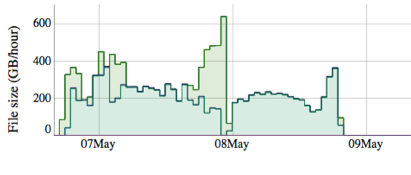 Example from novasamgpvm02: sustained at >200 GB/hr)
We have three FTS servers 
Excess of 1TB/hour total has been demonstrated
10/28/14
NOvA E929, Readiness Review, Offline Computing
15
File Production: Spring 2014
Spring 2014 production was a first in many respects:
First production run fully based on SAM datasets
First effort with a substantial FD data set
Frist effort since code was streamlined and footprint was reduced in the fall 2013 production workshop
The SAM transition was far from smooth and we had ups and downs.
In the end we ran all steps of production in time for Neutrino 2014 (some steps multiple times).
10/28/14
NOvA E929, Readiness Review, Offline Computing
16
File Production: Fall 2014
This is the data set production effort for first physics results.
Many first-time requests:  new keep-up data sets, calibration requests, systematic samples…
The SAM paradigm is functioning well.
10/28/14
NOvA E929, Readiness Review, Offline Computing
17
Validation of File Production Tools
New tool available to check all data processing steps for every new software release.
Reports any failure of a file production step.
Metrics of each step compared between new and past releases:
Output file sizes
Memory Usage
CPU usage
All info published to the web
Easy to check for major changes in file production chain.
10/28/14
NOvA E929, Readiness Review, Offline Computing
18
Validation of File Production Tools
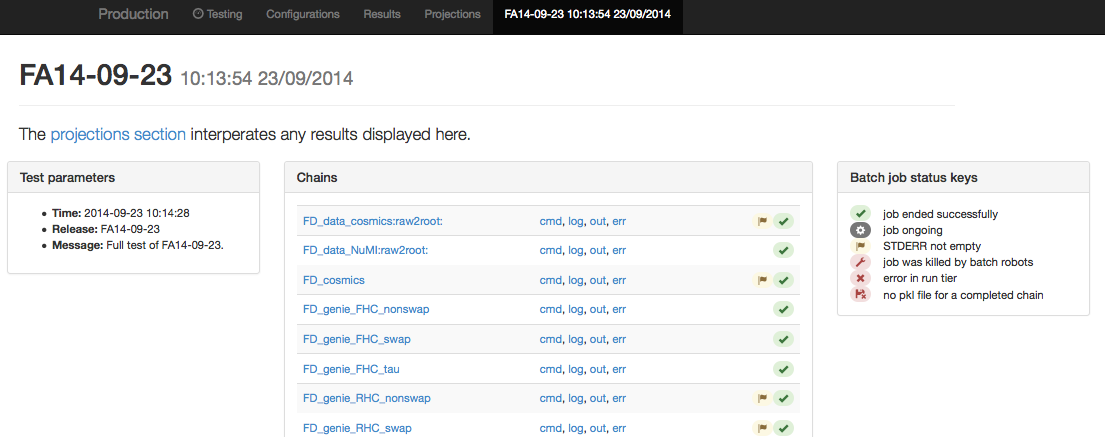 10/28/14
NOvA E929, Readiness Review, Offline Computing
19
Validation of File Production Tools
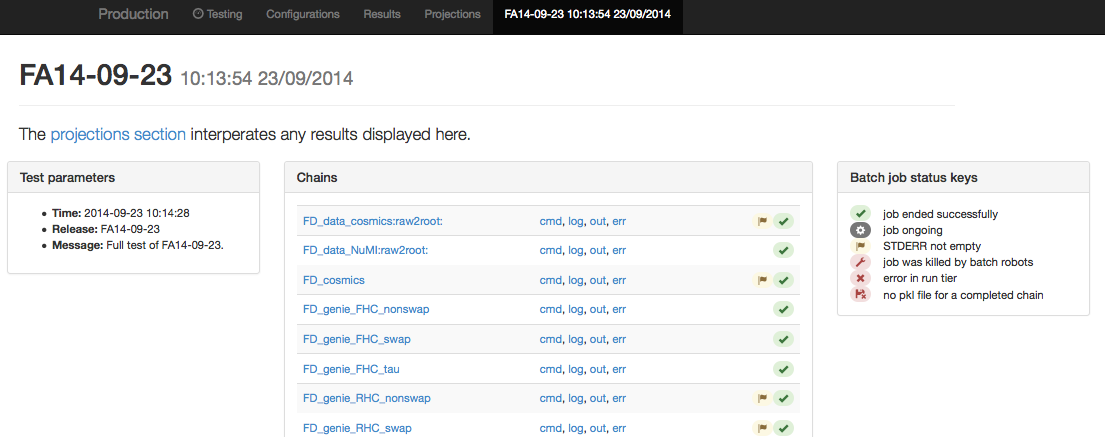 10/28/14
NOvA E929, Readiness Review, Offline Computing
20
Validation of File Production Tools
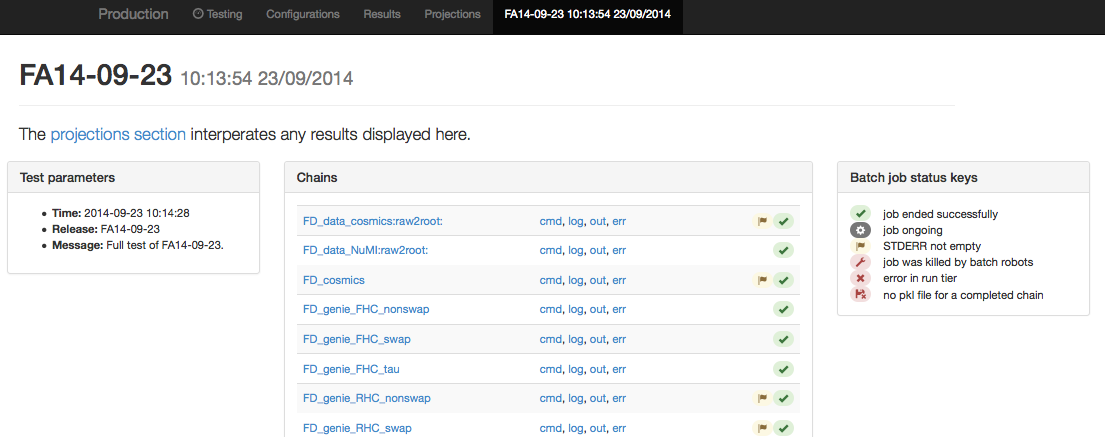 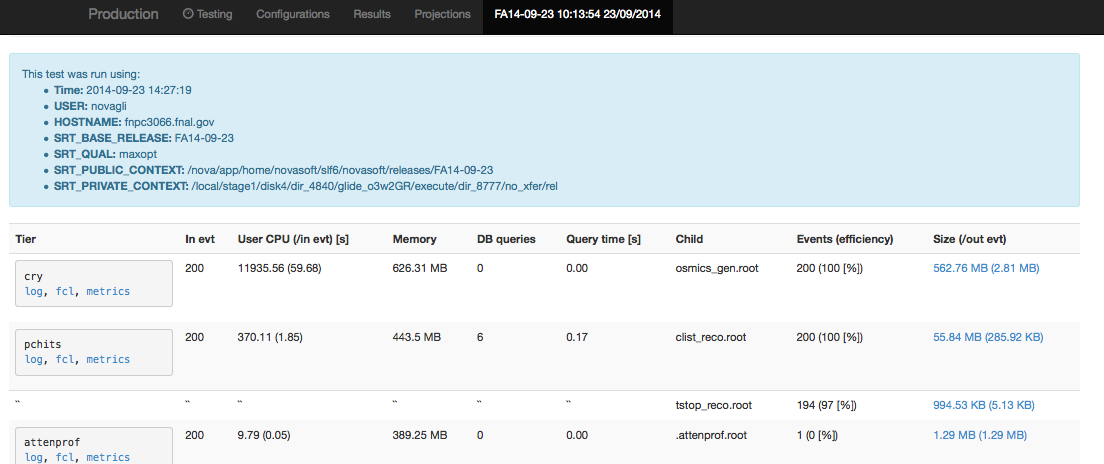 10/28/14
NOvA E929, Readiness Review, Offline Computing
21
Recent Progress
Now taking advantage of offsite CPU resources.
Move to SAM for data set management and delivery to reduce the dependence on local disk. 
Database performance has been recently stable.
Demonstrated production framework, and measure/document resource requirements.
New production validation framework is very useful.  
On going: producing a full set of production files for analysis groups and first physics.
10/28/14
NOvA E929, Readiness Review, Offline Computing
22
Summary
Offline computing isn’t significantly affected by the transition from project to operations.
There has been a recent transition to a more scalable file handling system similar to what was employed by CDF and D0.
We have the resources we need and CD is working closely with is to solve issues as they arrive.
Computing resources are sufficient and we are ready to serve the data sets required by the collaboration for physics.
10/28/14
NOvA E929, Readiness Review, Offline Computing
23
Extra slides follow…
10/28/14
NOvA E929, Readiness Review, Offline Computing
24
Large scale computing activities:
Perform production data processing and MC generation (matched to detector config) about 2 times per year
Major productions scheduled in advance of NOvA collaboration meetings and/or Summer/Winter conferences
Full Reprocessing of raw data 1 time per year(current data volume 500+ TB)
Need to store raw and processed data, calibration data sets from far and near detector.
Need to store Monte Carlo sets corresponding to the near & far detectors matched to current production
Need to store data sets processed with multiple versions of reconstruction.
Need 2000+ slots dedicated to production efforts during prod/reprocessing peak to complete simulation/analysis chains within a few weeks.
10/28/14
NOvA E929, Readiness Review, Offline Computing
25
Database Overview
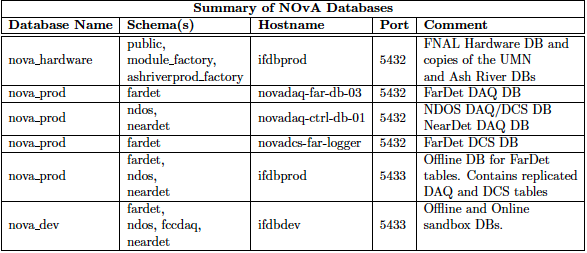 DAQ/DCS databases are critical for online opperations: 24/7 support
(Database executive summary available in DocDB 10602)
10/28/14
NOvA E929, Readiness Review, Offline Computing
26
Offsite Resources
CVMFS makes NOvA code releases available offsite.
We can currently run NOvA art jobs at many offsite farms.
SMU, OSC, Harvard, Nebraska, San Diego, Indiana and U. chicago
Prague is about to come online.
Even a recent successful test run with some jobs on Amazon Cloud
Jobs can access files using SAM and write output to FNAL
10/28/14
NOvA E929, Readiness Review, Offline Computing
27
SAM transition
Our detector and MC data is more than can be managed with local disk (Bluearc).
Solution: Use SAM for data set management interfaced with tape and large CACHE disc.
Each file declared to SAM must have metadata associated with it that can be used to define datasets. 
SAM alleviates the need to store large datasets on local disk storage and helps ensure that all data sets are archived to tape.
10/28/14
NOvA E929, Readiness Review, Offline Computing
28
Successes
Running MC offsite works.
File handling with SAM works well for production jobs.
Recent SAM tutorial was well received and users seem to be having positive experience with SAM. 
Production tools are more robust and scalable.
10/28/14
NOvA E929, Readiness Review, Offline Computing
29
What drives resource requirements?
CPU – ND Beam simulation
Disk:
FD Raw data – large calibration sample required
Many stages of processing each produce data copies (important for intermediate validation steps)
10/28/14
NOvA E929, Readiness Review, Offline Computing
30
Production:  CPU Requirements
CPU Requirements:  ND Event MC dominates ~60% of production 
Driven by generation speed:  Order 10 seconds per event
Driven by quantity of events (MC to data ratio)
ND crucial for: tuning simulation, evaluating efficiencies, estimating background rates, and controlling systematics. 
Minimal ND data set for first NOvA analyses in is 1e20 protons-on-target (2 Months of ND data)
MC samples need to be a few times larger than this to keep their statistical uncertainties from playing a significant role
Additionally, both nominal and systematically varied samples are needed.
So, our estimate is based on 1.2e21 p.o.t.
2014/2015 estimates based on 3 production runs:
1 M CPU hours ( .35 M per production run)
This manageable with our current grid quota and offsite resources.
(Note:  This only includes production efforts (no analysis, calibration, …)
31
NOvA E929, Fermilab - Scientific Portfolio Review, 2014
FD Data rate
As an upper limit consider the current date transfer limit from Ash River to Fermilab of 60 MB/s. 
This is about 10% of FD data.
5 TB / day (seems possible data rate to transfer to tape) 
 1.8 PB/year  (Full set of Tevatron datasets ~ 20 PB) 
Only Raw data – gain about 4x from full production steps
Could be 10 PB/year, but we won’t process all of that.
Assuming 100 us for beam spill,  <0.07 MB/s
Cosmic Pulsar, < 4 MB/s  (currently ~2% of live time)
 Calibration and other triggers (DDT) fill in ~ 50 MB/s.
GOAL: Tape storage should not limit the physics potential of the experiment!
9/17/13
C. Group - Processing Workshop
32